H8, H9/H10, H11 van de Reader
H8: Materiaalkosten
Weet wat brutomarge is en kan deze berekenen
Ken de invloeden op de hoogte van de brutomarge
Weet wat een Exploitatiebegroting is en waar deze voor dient
Kent de grootheden Omzet, Inkoopwaarde, Resultaat

H9/10: Begroten en Calculeren
Weet wat een Exploitatiebegroting is
Kent de begrippen Voor- en Nacalculatie en kan deze toepassen (H3)
Weet wat prijs- en efficiencyverschillen zijn en kan deze berekenen (H3)

H11: Uitvoeringsplan
Weet wat een uitvoeringsplan is en wat hier in staat
Kent het begrip werkvolgorde en kent de verschillende mogelijkheden
Weet hoe een ploeggrootte voor een project wordt berekend
Weet hoe het aantal productie uren wordt berekend en wat de praktijknorm is.
Inkoopprijs en Verkoopprijs van materialen
Bestelling bij leverancier

Leverancier  aanmaken inkooporder (Wat, Wanneer, Welke prijs)

Inkoopfactuur    vergelijken met  Inkooporder

Let op tussentijdse prijsverhogingen!!!

Inkooporder en Inkoopfactuur samen opgeborgen in Administratie.
Marge op Levende en dode materialen
Hoe vaak inkoopwaarde ‘over de kop’?

(Brutomarge / Inkoopwaarde) X 100%

Bij levende materialen tussen de 50% - 100%

Hier zit ook het risico van ‘inboet’ in

Bij de dode materialen wordt meestal de consumentenprijs aangehouden

Zijn er geen consumentenprijzen dan marge tussen de 20% - 80%
Marge op inkoop berekenen.
Uit de gegevens van een hoveniers gelden de onderstaande gegevens
Bereken de marge op groen en grijs voor het 1e en 2e jaar
Zijn de marges verbeterd of verslechterd/
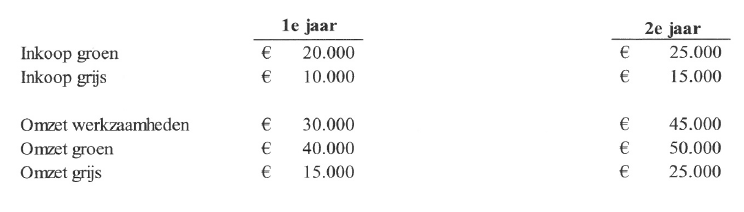 Berekening marge
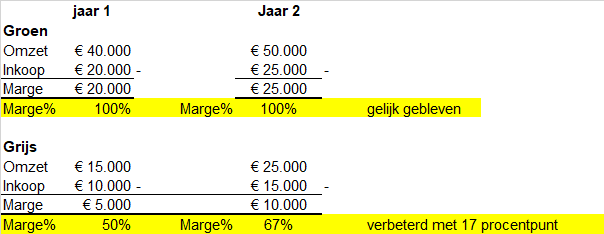 Leverancierskeuze
Leveringsbetrouwbaarheid
Vendor-rating
Verschillende leveranciers met elkaar vergelijken

Vergt wel een goede leveranciers administratie

Hoe meer ervaring met leveranciers hoe beter je kunt meten.
Offertes vergelijken
Vendor-rating (rationele keuze)
Exploitatierekening
Hierin staan de verwachte omzet en kosten van het bedrijf

Hiermee wordt de verwachte winst bepaald

Opgesteld voor een periode van 1 jaar (of meerder jaren)

Het  geeft je inzicht en je kijkt vooruit

Je weet wat minimaal aan omzet moet maken om alle kosten te dekken

En winst te kunnen maken

Je kunt op tijd bijsturen indien nodig

Vaak voorwaarde voor financiering (aanvragen van een lening)
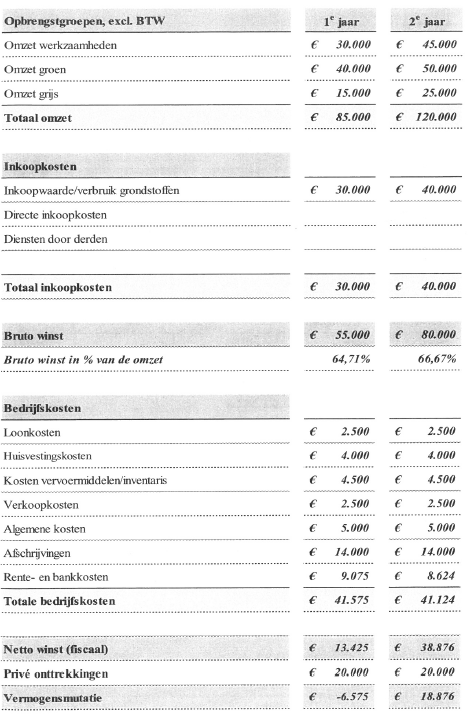 10. Begroten en Na calculeren
Voor begroting  Excel of kant en klare softwarepakketten

Tijdens projectuitvoer alle Directe kosten nauwkeurig bijhouden:
	- Arbeidskosten – Machinekosten – Materiaalkosten

Dit geldt uit uiteraard ook voor de Indirecte kosten (Staartkosten)

Tijdens project gaan zaken altijd anders  Nacalculatie

Voorkomen van toekomstige verspillingen.

Verspillingen bestaand uit 
	- Hoeveelheidsverschillen (efficiencyverschillen) 
	- Prijsverschillen
Prijs- en Efficiencyverschillen
Prijsverschillen ontstaan door tussentijdse prijswijzingen.
    In de voorcalculatie staan nog andere prijzen dan bij de projectuitvoer


Efficiencyverschillen ontstaan doordat er meer/minder uren en/of grondstoffen worden verbruikte dan in de voorcalculatie is berekend.


Er kunnen dus negatieve en/of positieve verschillen ontstaan
11. Uitvoeringsplan
Geeft informatie over de inzet van 
Arbeid
Machines
Levering van materialen

Werkvolgorde:  aantal mogelijkheden:
Werkzaamheden volgtijdelijk (volgen elkaar op, eerst afgerond zijn)
Werkzaamheden kunnen eerder starten (hoeft  nier perse afgerond te zijn
Werkzaamheden kunnen tegelijkertijd worden uitgevoerd

Kennis en ervaring is noodzakelijk om mensen effectief en efficiënt in te zetten

Gebruik maken van planningsmethoden (strokenplanning)
Ploeggrootte bepalen
Hoeveel mensen er nodig zijn is afhankelijk van:

Projectgrootte

Kennis en kunde van de vakmensen

Te veel of te weinig kunnen beide leiden tot Faalkosten

De hoeveelheid mensen kun je uit de begroting halen.
Ploeggrootte berekenen
WERKWIJZE:

Het aantal effectieve werkuren per werknemer per dag (= 7)

Het totaal aantal begrote uren voor een project deel je dan door 7

De uitkomst hiervan deel door het aantal beschikbare werkdagen

Deze uitkomst verhoog je met 10% (i.v.m. eventuele tegenvallers)

Deze uitkomst rond je naar boven af.
Haalbaarheid van 1506 productieve uren
In de praktijk niet altijd haalbaar door:

	- werkoverleg
	- Laden en lossen
	- Rijtijden
	- Onderhoud en machines en gereedschap

De praktijknorm die voor werkplanning wordt gehanteerd is een stuk lager, namelijk: 1400 werkuren

Het aanbod van machine-uren bestaat uit de machinecapaciteit van machines die de hovenier in zijn bezit heeft
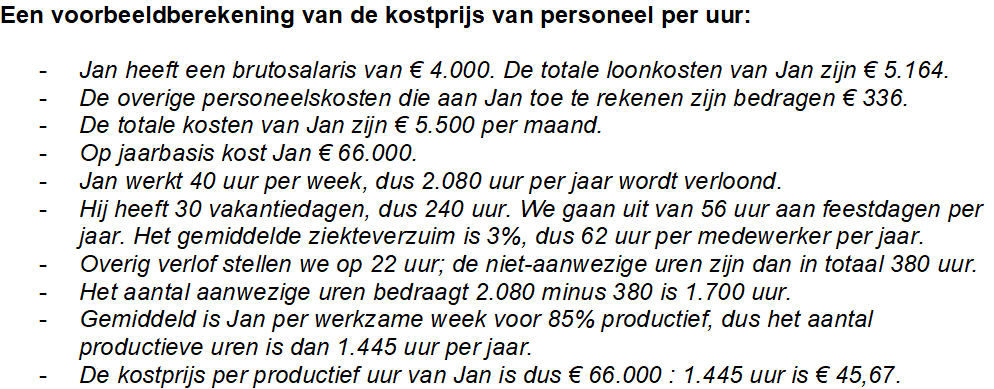